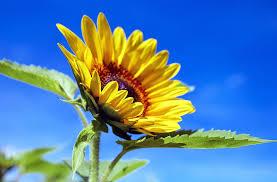 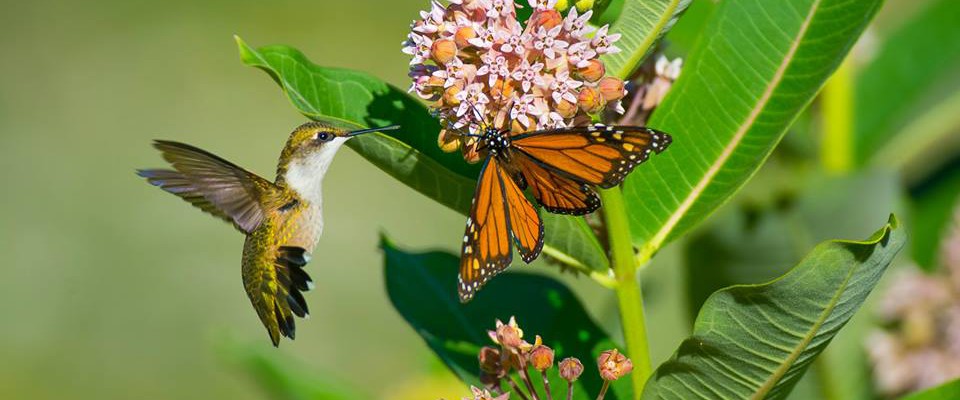 সবাইকে স্বাগতম
মোঃ ইব্রাহিম খলিল
সহকারী প্রধান শিক্ষক
বক্রিকান্দি আদর্শ উচ্চ বিদ্যালয়
দেবিদ্বার, কুমিল্লা।
মোবাইল-০১৮১৫৮০৬০৬৫
Email-ibrahimkhalil6065@gmail.com
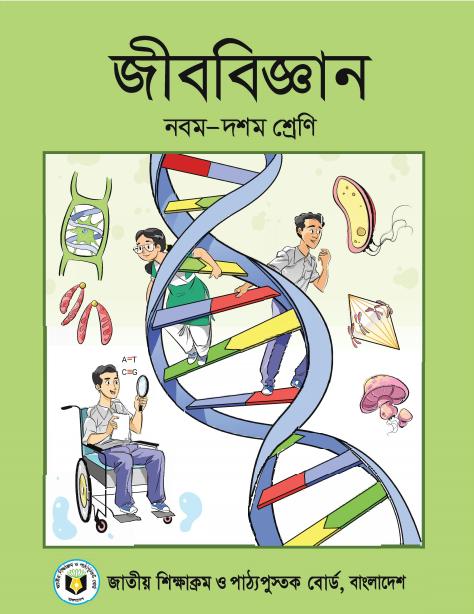 চিত্রে কী করছে?
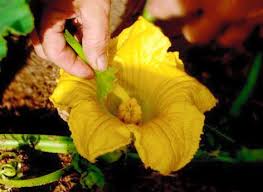 ফুলের পরাগায়ন।
চিত্রটি মনোযোগ দিয়ে লক্ষ কর:
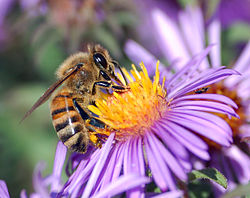 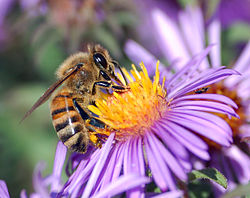 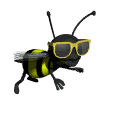 চিত্রে কী দেখতে পাচ্ছ?
মৌঁমাছি এক ফুল থেকে আরেক ফুলে যাওয়া আসার ফলে কী ঘটে?
পরাগায়ন
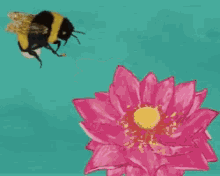 এ পাঠ শেষে শিক্ষার্থীরা--
পরাগায়ন কী তা বলতে পারবে;
পরাগায়নের  শ্রেণি ভাগ করে ব্যাখ্যা করতে পারবে;
পরাগায়ন কী ভাবে ঘটে, তা বিশ্লেষণ করতে পারবে।
নিচের ছবিতে কী করছে?
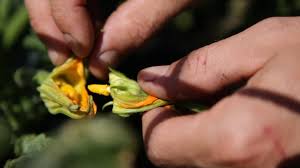 এক ফুলের রেনু আরেক ফুলের সাথে স্পর্শ করাকে কী বলে?
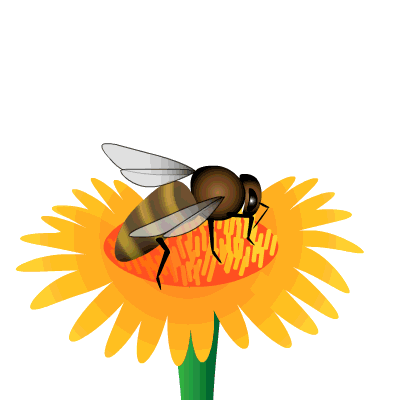 নিচের ছবিগুলো লক্ষ কর:
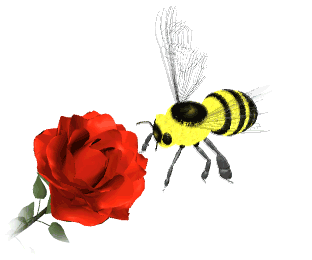 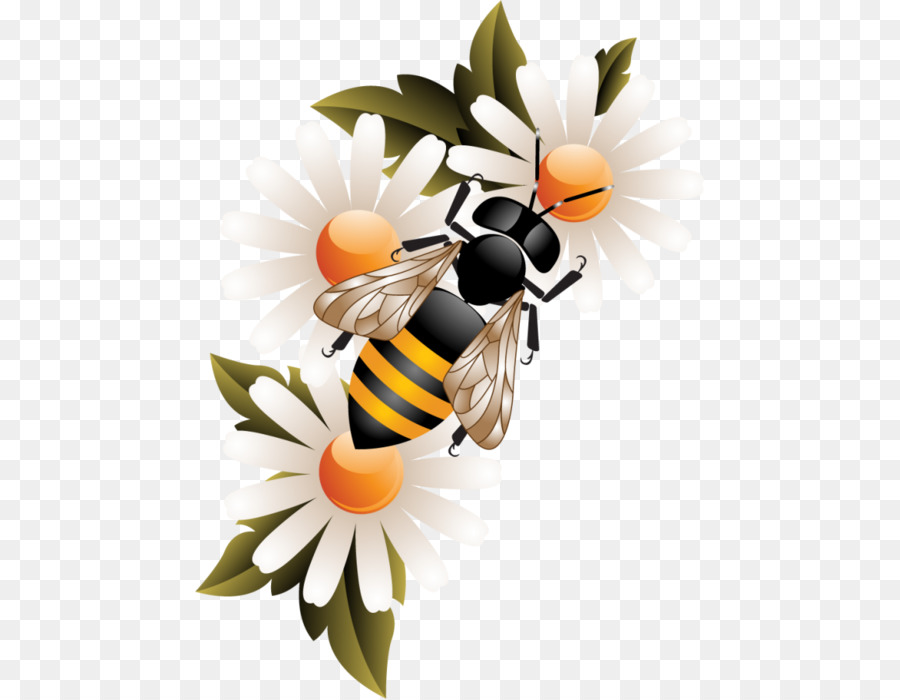 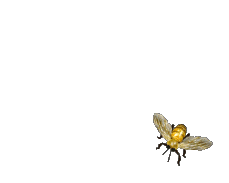 ছবিতে মৌঁমাছিরা কী করছে?
ফুলের পরাগধানী হতে পরাগরেনুর একই ফুলে অথবা একই জাতের অন্য ফুলের গর্ভদন্ডে স্থানান্তরিত হওয়াকে পরাগায়ন বলে।
একক কাজ
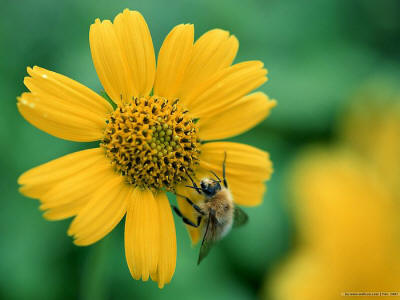 পরাগয়ন কাকে বলে লেখ।
মৌঁমাছিরা ফুলে ফুলে কী করছে?
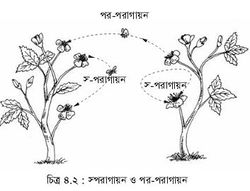 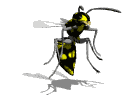 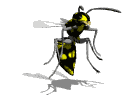 একই ফুলে বা একই গাছের ভিন্ন দুটি ফুলের মধ্যে যখন 
পরাগায়ন ঘটে তখন তাকে স্ব-পরাগায়ন বলে।
স্ব-পরাগায়ন
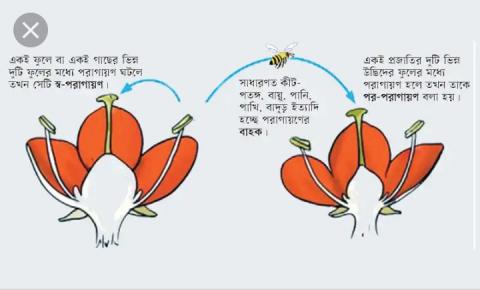 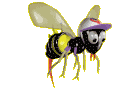 একই গাছের ফুলে, কোন ধরণের পরাগায়ন ঘটিছে?
পর -পরাগায়ন
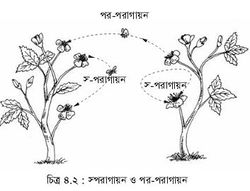 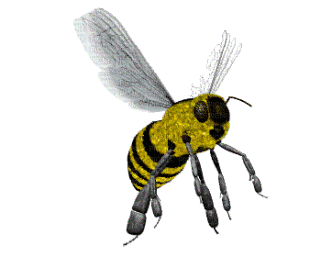 একই প্রজাতির দুটি ভিন্ন উদ্ভিদের ফুলের মধ্যে যখন পরাগরেণু সংযোগ ঘটে তখন তাকে পর-পরাগায়ন  বলে।
জোড়ায় কাজ
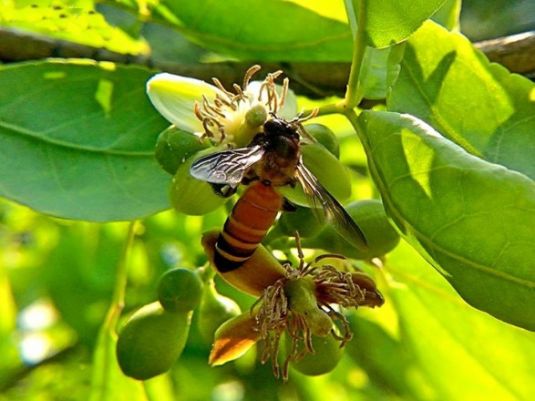 পরাগায়নের শ্রেণি ভাগ করে ব্যাখ্যা করে লেখ।
পতঙ্গপরাগী ফুলের অভিযোজন
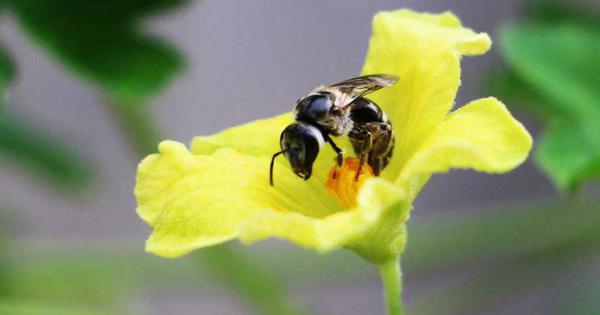 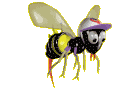 ফুল বড়, রঙ্গীন, মধুগ্রন্থিযুক্ত। পরাগরেণু ও গর্ভমুন্ড আঠালো ও সুগন্ধযুক্ত,
যেমন---- জবা,কুমড়া,সরিষা ইত্যাদি ।
বায়ুপরাগী ফুলের অভিযোজন
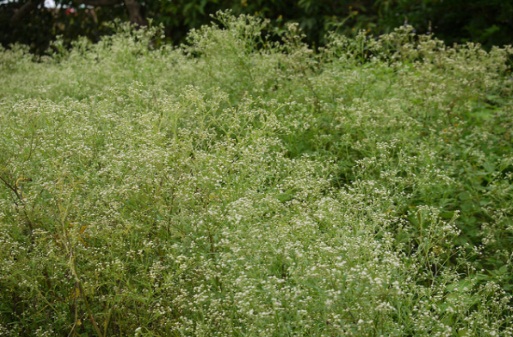 ফুল বর্ণ, গন্ধ ও মধুগ্রন্থিহীন। পরাগরেণু হালকা,অসংখ্য ও আকারে ক্ষুদ্র।                            এদের গর্ভমুন্ড আঠালো, শাখান্বিত, কখনো পালকের ন্যায়, যেমন---ধান।
প্রাণিপরাগী ফুলের অভিযোজন
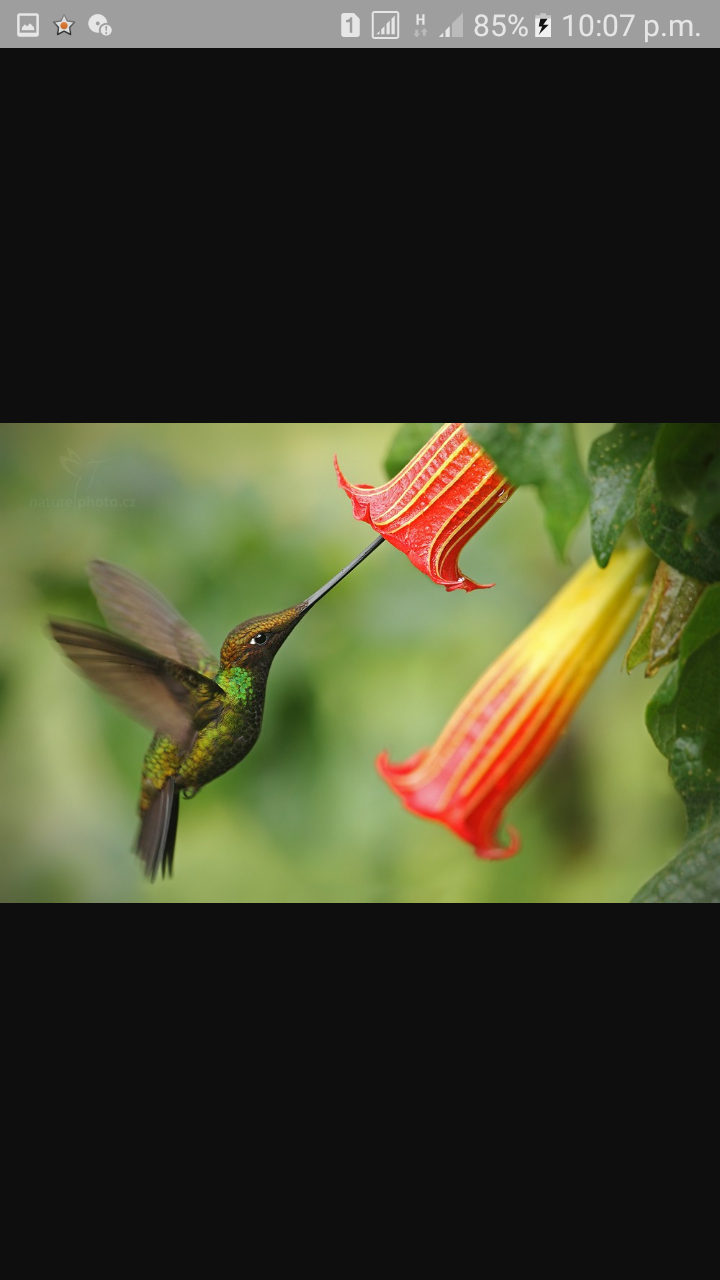 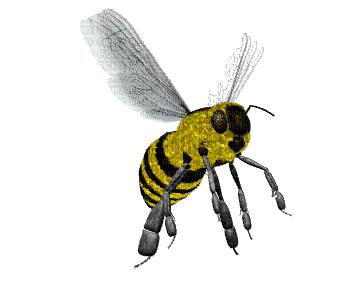 এসব ফুল মোটামুটি বড় ধরনের হয়। তবে ছোট হলে ফুলগুলো পুষ্পমঞ্জরীতে সজ্জিত থাকে । এদের রং আকর্ষণীয় হয়। এসব ফুলে গন্ধ থাকতে  পারে বা নাও থাকতে পারে ।যেমন---- কদম, শিমুল, কচু   ইত্যাদি।
দলগত কাজ
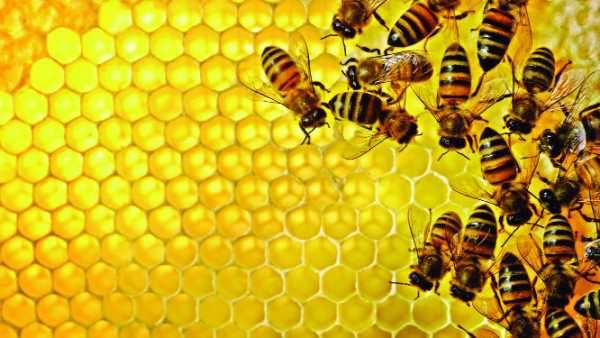 পরাগায়ন কীভাবে ঘটে, তা বিশ্লেষণ করে লেখ।
মুল্যায়ন
১. পরাগায়ন কত প্রকার?
(ঘ) চার
(গ) তিন
(ক) এক
(খ) দুই
২. নিম্নের কোনটি পর-পরাগায়ন--
(ঘ) পেঁপে
(খ) ধুতুরা
(গ) কুমড়া
(ক) সরিষা
৩. পতঙ্গ পরাগী ফুলের অভিযোজন  কোনটি ?
(ii) কুমড়া
(iii) সরিষা
(i) ধান
নিচের কোনটি সঠিক?
(গ) i ও ii
(ঘ) i, ii ও  iii
(খ)  i ও ii
(ক) i ও ii
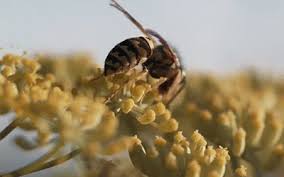 তোমাদের সবাইকে ধন্যবাদ